Двенадцатое ноября
Классная работа
Причастие
Дайте определение этой части речи
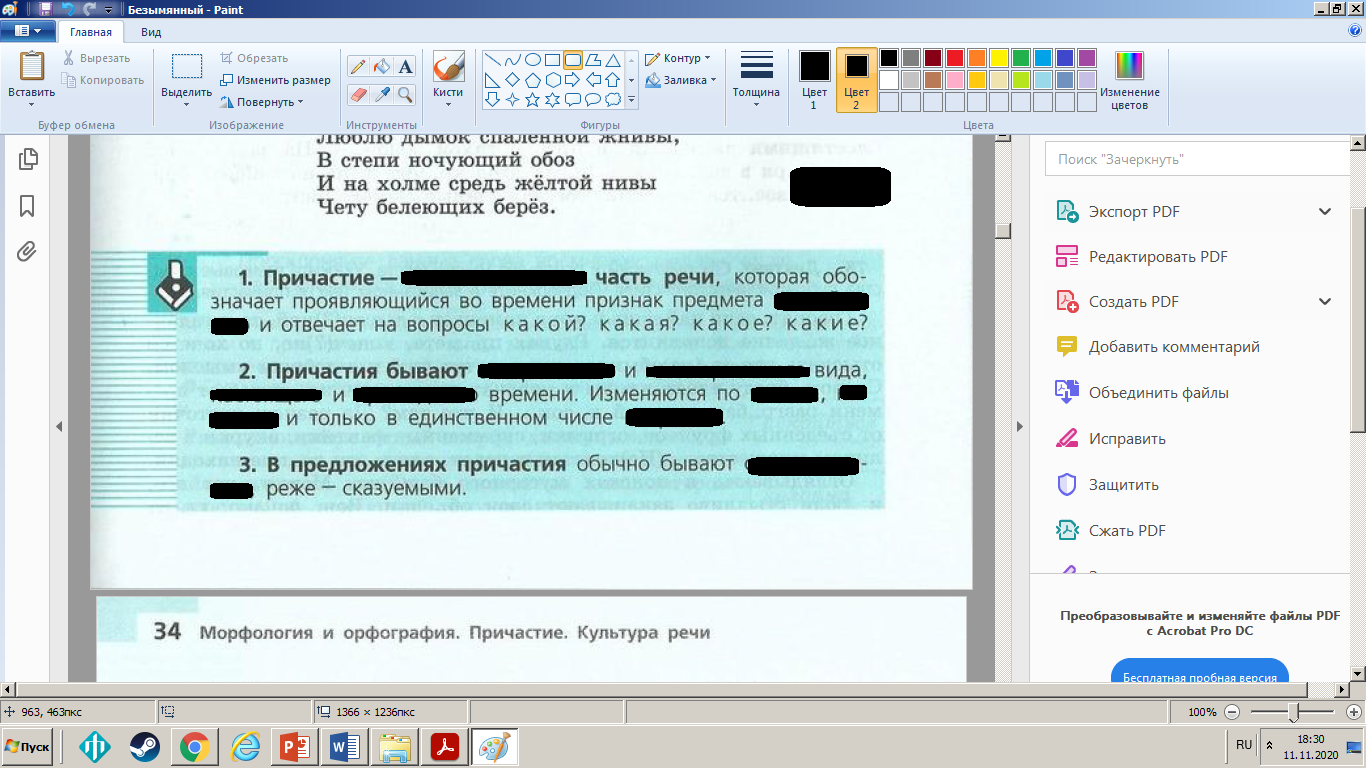 Приведите примеры причастий
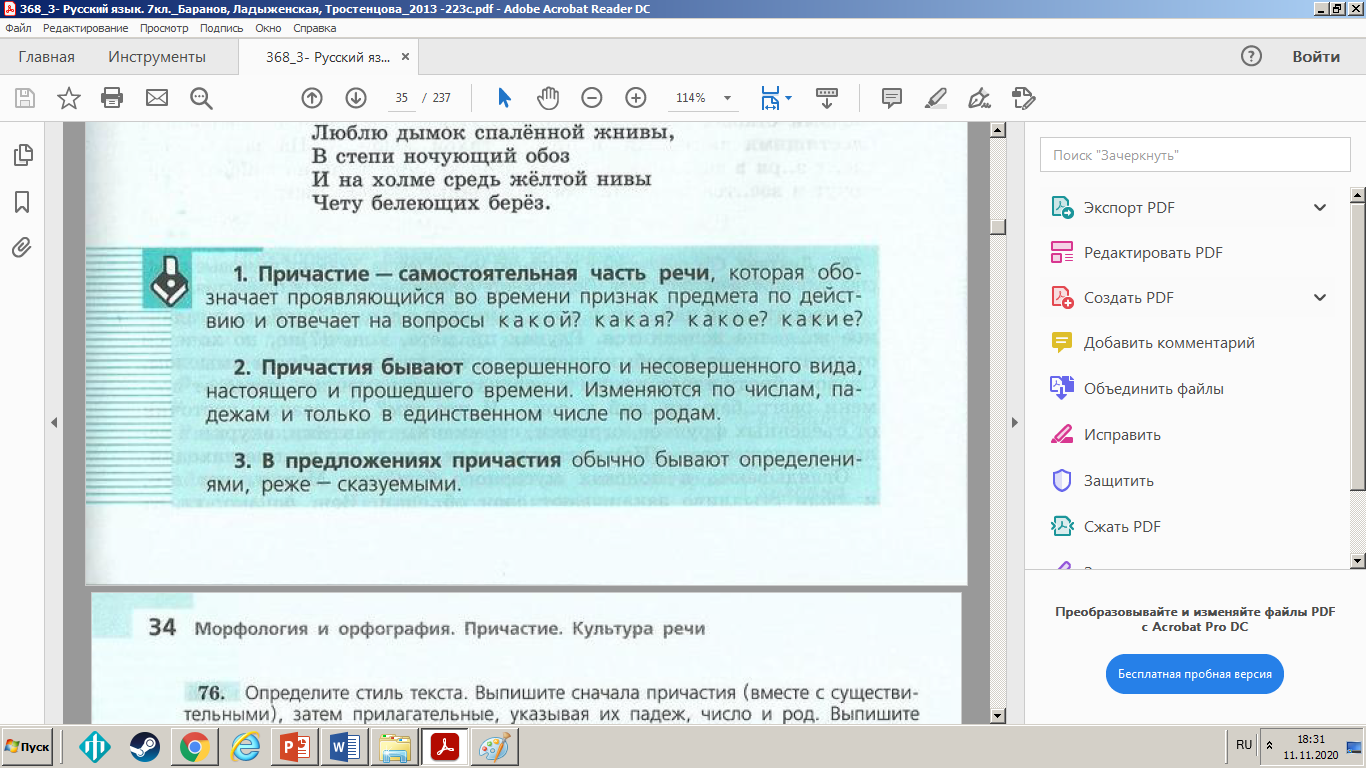 Проанализируйте две группы причастий. Закончите утверждение: «По лексическому значению причастия делятся на 2 группы: … и … . Это … признак причастия».
ДЕЙСТВИТЕЛЬНЫЕ
СТРАДАТЕЛЬНЫЕ
Бегущий (кто?)
Бежавший 
Строящий 
Читавший
Замерзший
Читаемый  (кем?)
Прочитанный
Встреченный
Видимый
Открытый
Причастный оборот
Листья опавшие с деревьев шуршат под ногами
Листья опавшие с деревьев шуршат под ногами

Листья(оп.сл.) опавшие с деревьев шуршат под ногами

Листья, опавшие с деревьев, шуршат под ногами
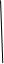 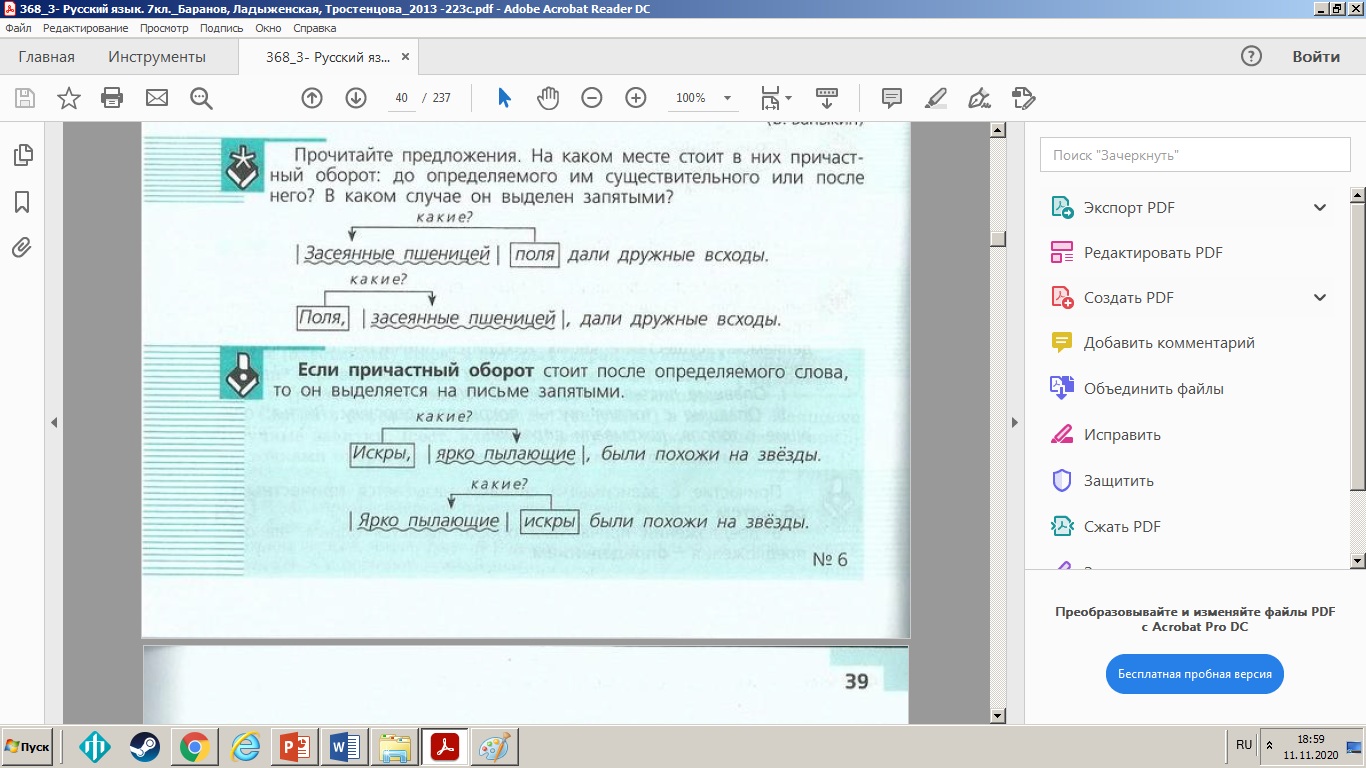 Спишите. Подчеркните причастный оборот. Определяемое слово возьмите в квадрат. Расставьте запятые там, где необходимо.
Наступает золотая осень приносящая дожди. 
Река огибавшая берег уходила в горы. 
Замёрзшие за ночь цветы оживали.
Листья кружащиеся в воздухе падают на землю.
Проверь себя
Наступает золотая осень ,приносящая дожди. 
Река , огибавшая берег, уходила в горы. 
Замёрзшие за ночь цветы оживали.
Листья кружащиеся в воздухе падают на землю.
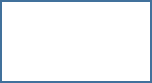 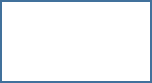 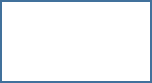 Определяемое слово не может находится внутри причастного оборота! Только до него или после.
Маша принесла домой найденного котенка на улице.- РО
В парке было много покрашенных лавочек в синий цвет. - РО

Маша принесла домой котенка, найденного на улице
ИЛИ
Маша принесла домой найденного на улице котенка
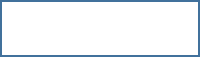 Домашнее задание
Упр. 91